VIDEO & DIVERSITY
Week 8: 1980s, 
Public Access & Video Activism
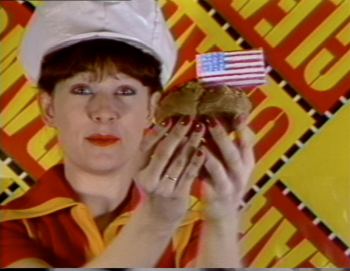 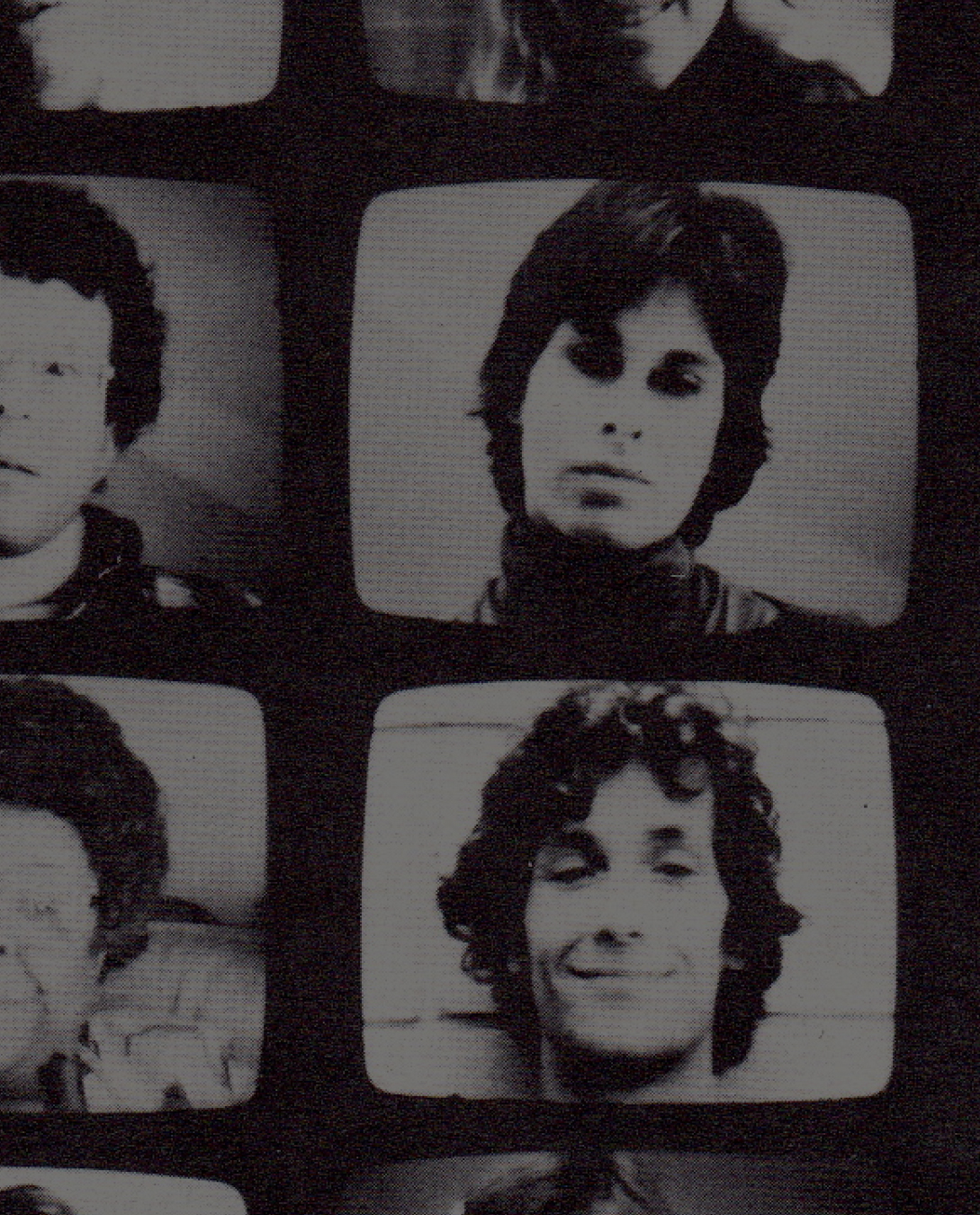 Comparative Analysis
Made for TV (1984) Dir. Tom Rubinitz & Ann Magnuson
Love Tapes (1971-2001) 
Dir. Wendy Clarke
Comparative Analysis

Christine Tamblyn writes: “Video’s lack of an established tradition undoubtedly promotes experimentation, and its multichannel sound and image transcription predisposes artists to produce layered work.” (p. 405)

How do these two videos demonstrate or challenge her observation?
Comparative Analysis

Martha Gever argues: “Many women artists recognize that the project of counteracting descriptions of ‘reality’ that routinely objectify women would not be effective if the concept of ‘reality’ itself was not overhauled.  That meant initiating a thorough and specific examination of the ways in which ‘real’ events and people were represented.” (p. 230)
Comparative Analysis

Do Clarke or Rubinitz and Magnuson’s videotapes support Gever’s argument?  If so, in what ways?

How about the lived experiences and media practices of Kate Horsfield and Susan Mogul, both of whom participated in the Feminist video art movement?
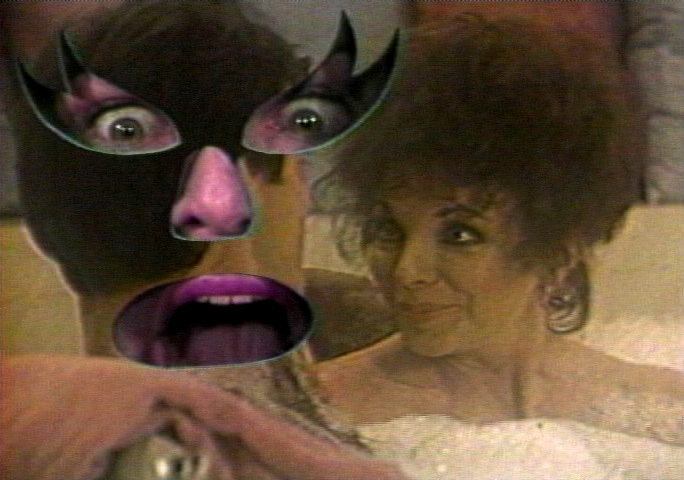 Comparative Analysis
Joan Does Dynasty (1986) Dir. Joan Braderman
Comparative Analysis

How do the videos, criticism and discourse, as well as lived experiences of U.S. feminist video art and artists support or challenge bell hooks’s definition of feminism?

What about other ideas (e.g. “the personal is political”, social construction, consciousness raising, performance, parody and humor) from this week’s reading on feminism?
Video Art & Public Television

1960s: 
Portable video equipment became available commercially

CPB (Corporation for Public Broadcast) established by Congress in 1967.
  
PBS (Public Broadcasting Service) in 1969.

WGBH (Boston) + CAVS (Center for Advanced Visual Studies) at MIT

KQED (west coast center) NCET (National Center for Experiments in Television
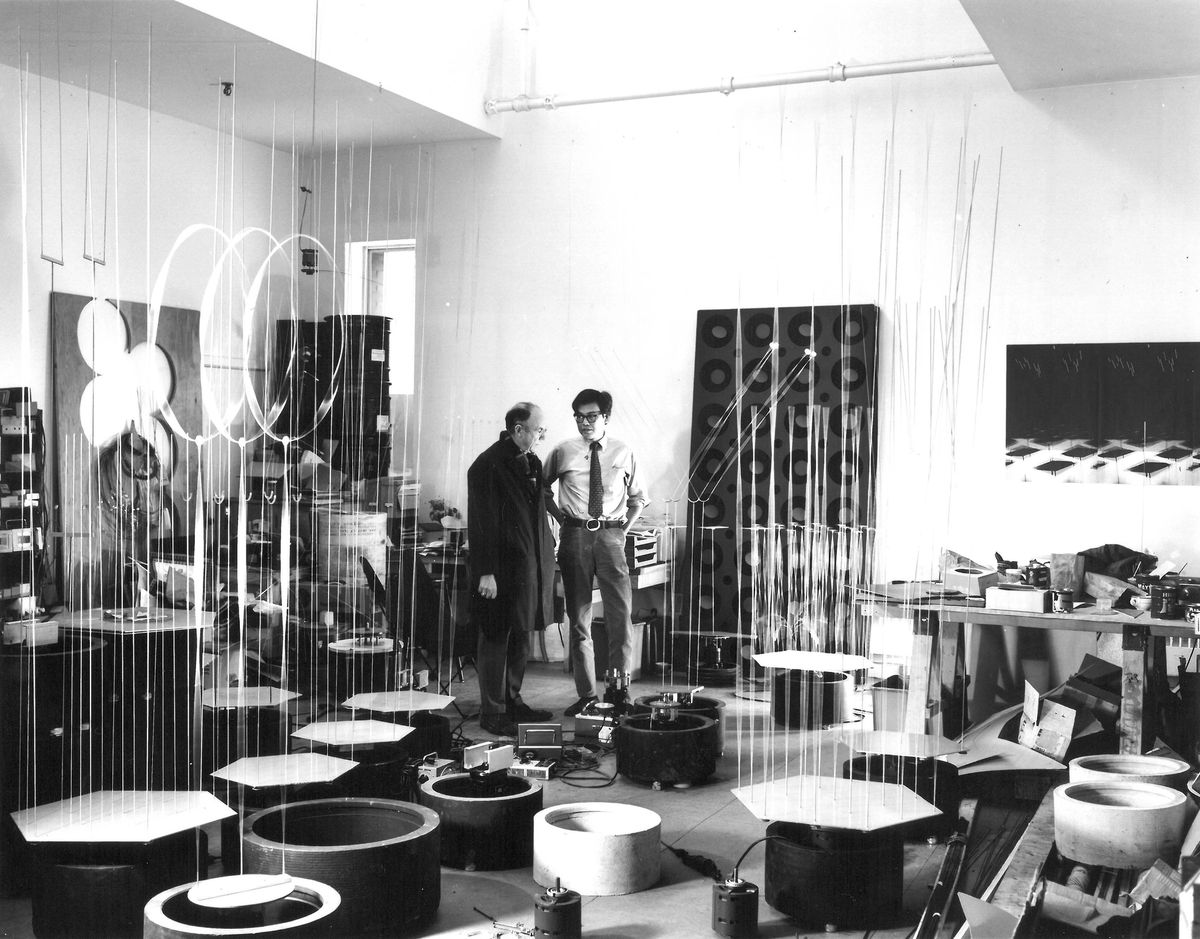 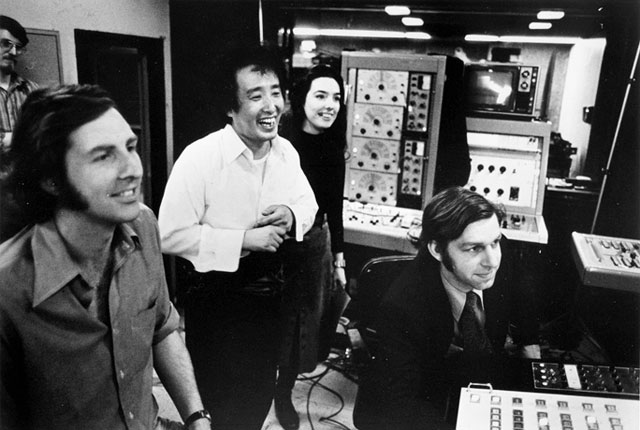 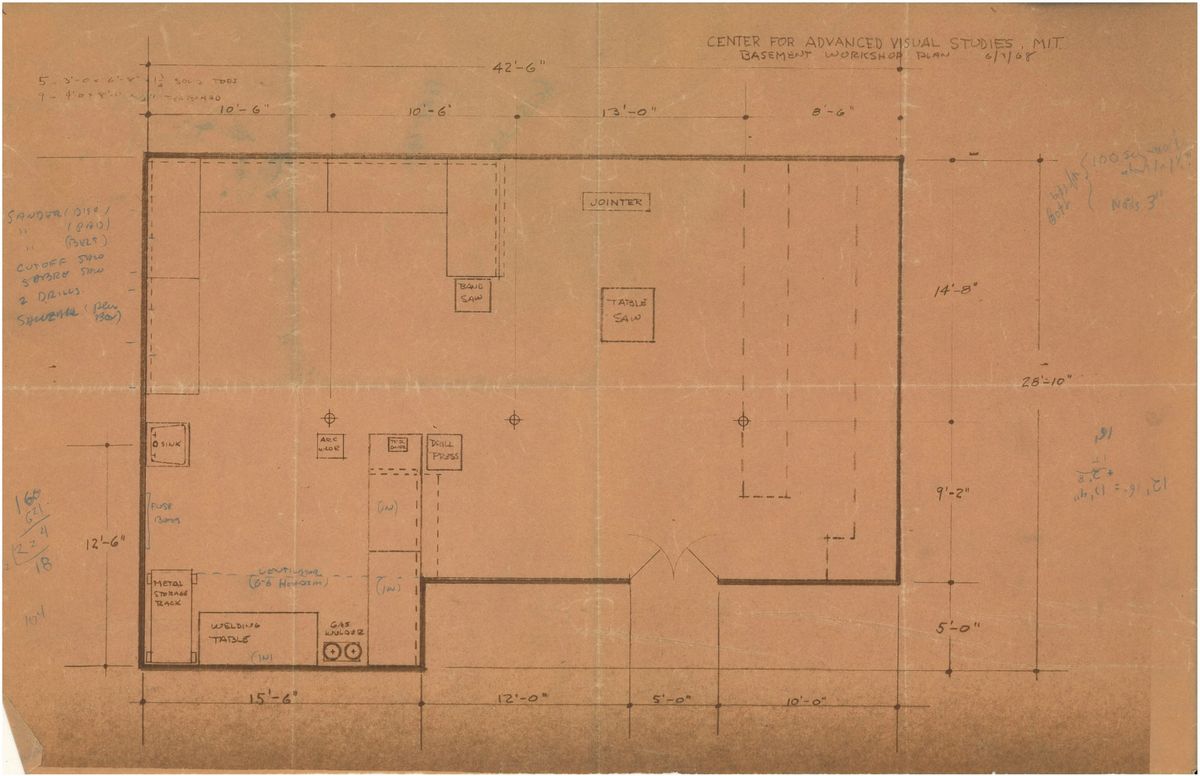 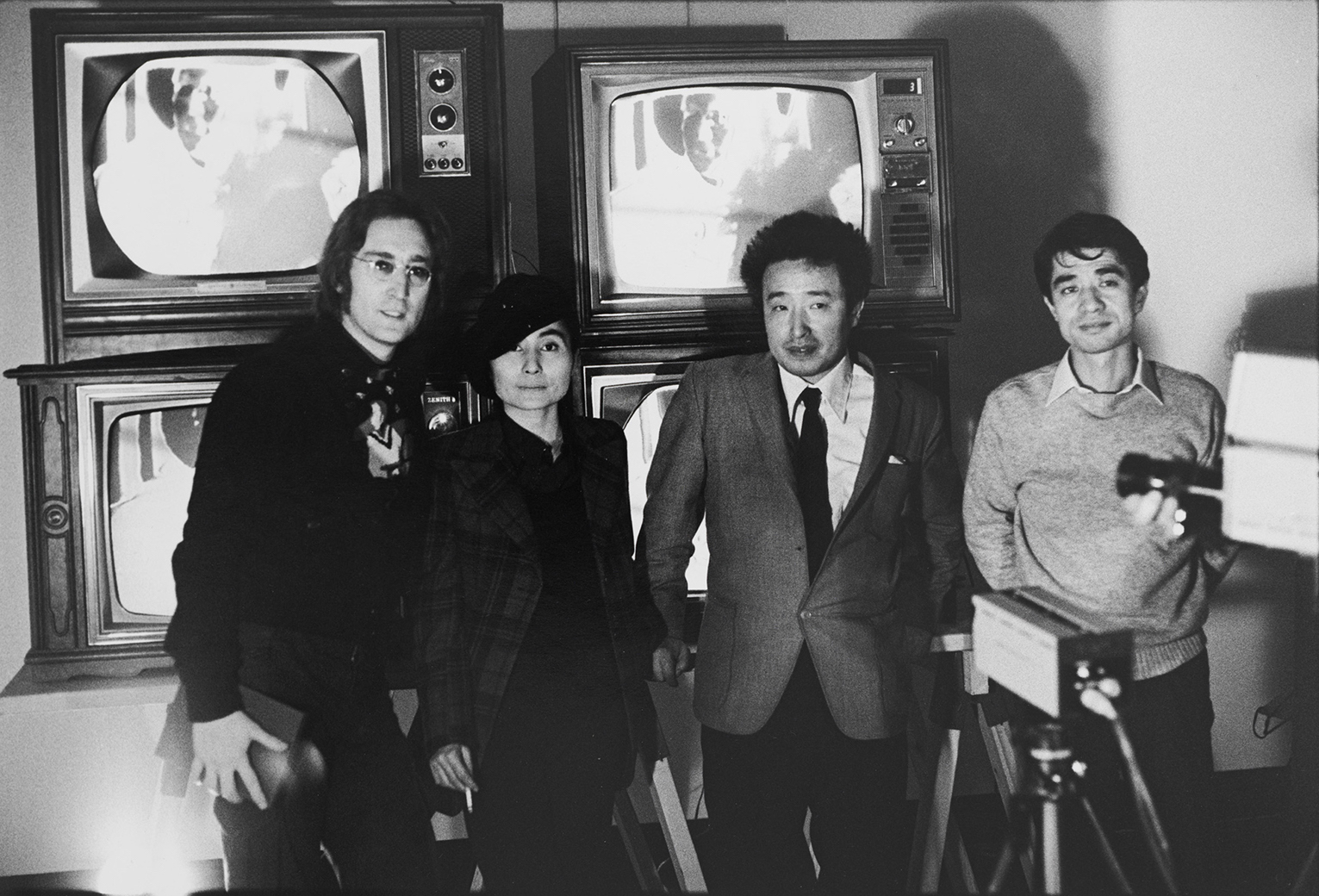 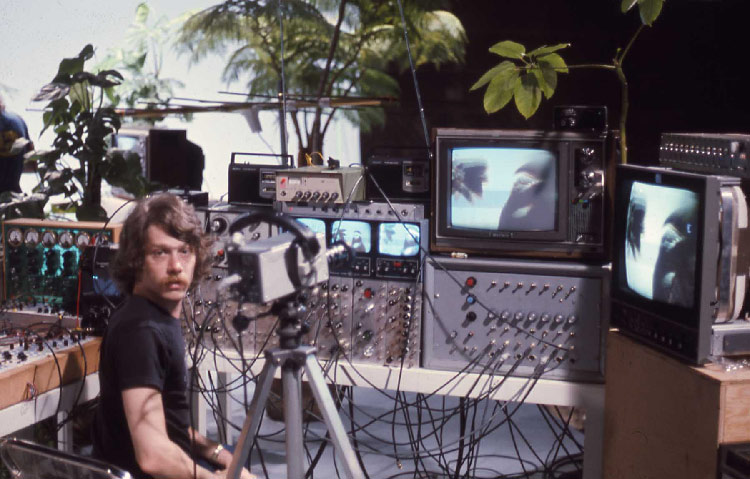 Video Art & Public Television

1970s: 
Paik developed the Paik-Abe video synthesizer. Public funding decreased

1972 – The Very First On-The-Air Half-Inch Videotape Festival.
 
TV Laboratory at WNET

1974 – WGBH New Television Workshop
 
1974-1982 Artists Showcase
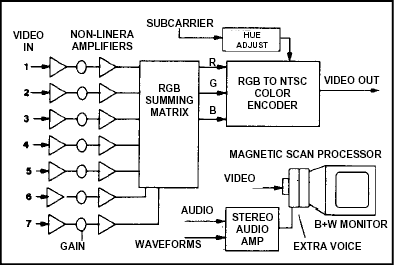 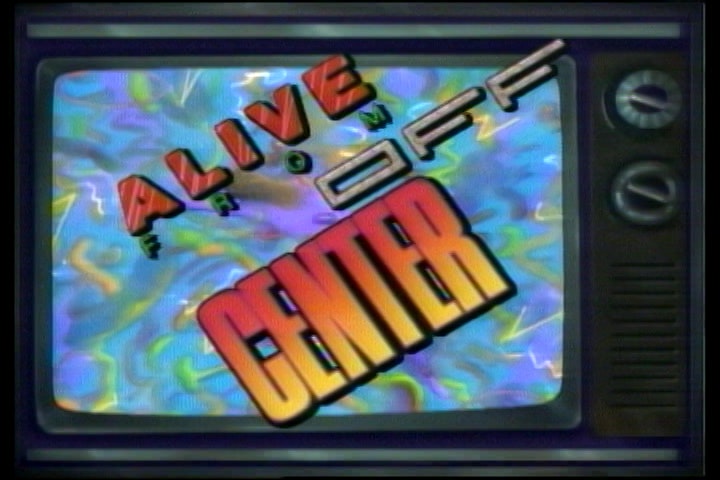 Video Art & Public Television

1980s: 
3 public TV programs were developed to broadcast video art
 
Alive From Off Center (PBS)
New Television (WNET)
The Independents (The Learning Channel)
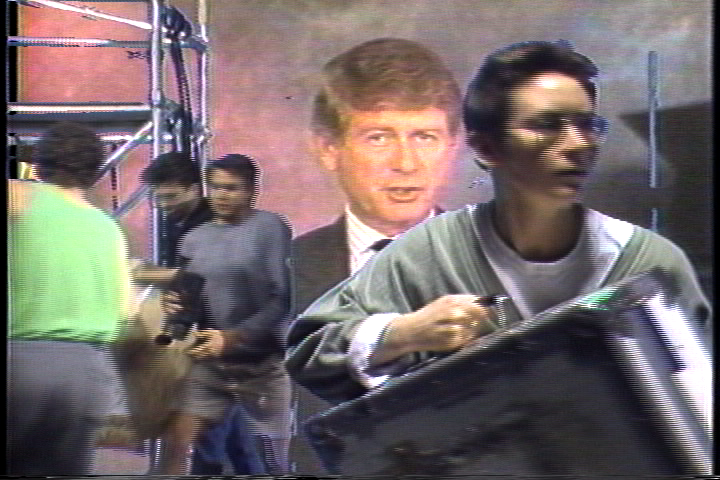 Paper Tiger Television
Unpacking The Revolution in A Box (1989) PTTV Ep.227
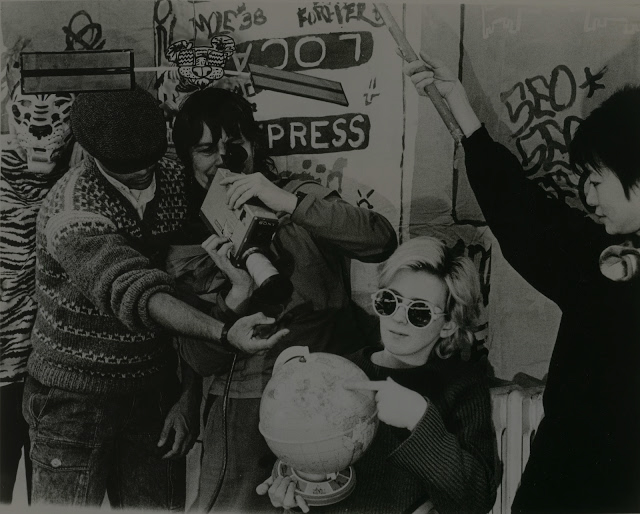 What is Video Activism?
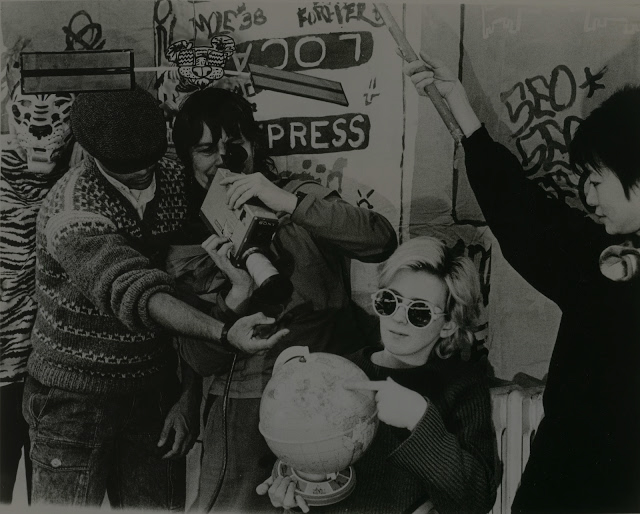 What is Video Activism?


What is this “video revolution” that both Dan Rabbit and Ted Koppel both referred to?  Are they the same thing?
 
What developments in video technology and marketing led to this “revolution”?
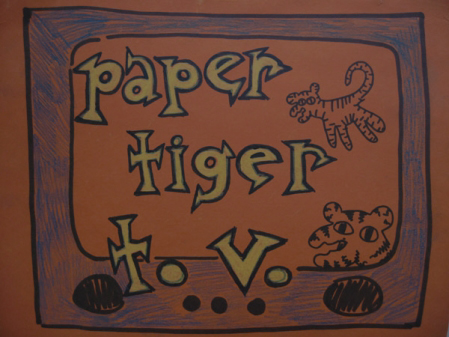 What is Video Activism?

According to Thomas Harding, what are the reasons for recent (he was writing in the late 1990s/early 2000s) insurgence of video activism?
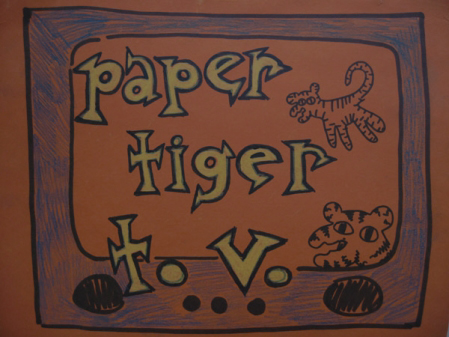 What is Video Activism?

According to Thomas Harding, what are the reasons for recent (he was writing in the late 1990s/early 2000s) insurgence of video activism?
A new wave of activism
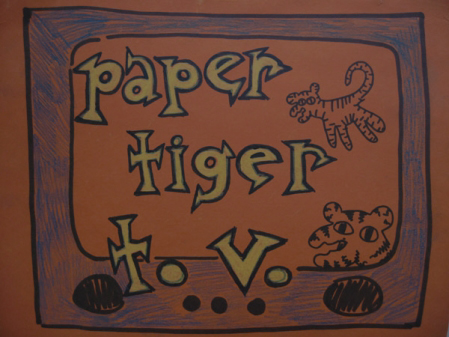 What is Video Activism?

According to Thomas Harding, what are the reasons for recent (he was writing in the late 1990s/early 2000s) insurgence of video activism?
A new wave of activism
The failure of mainstream media to adequately cover social and environmental justice movements
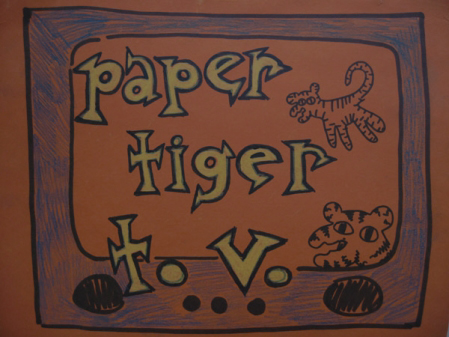 What is Video Activism?

According to Thomas Harding, what are the reasons for recent (he was writing in the late 1990s/early 2000s) insurgence of video activism?
A new wave of activism
The failure of mainstream media to adequately cover social and environmental justice movements
Improvement and availability of video equipment
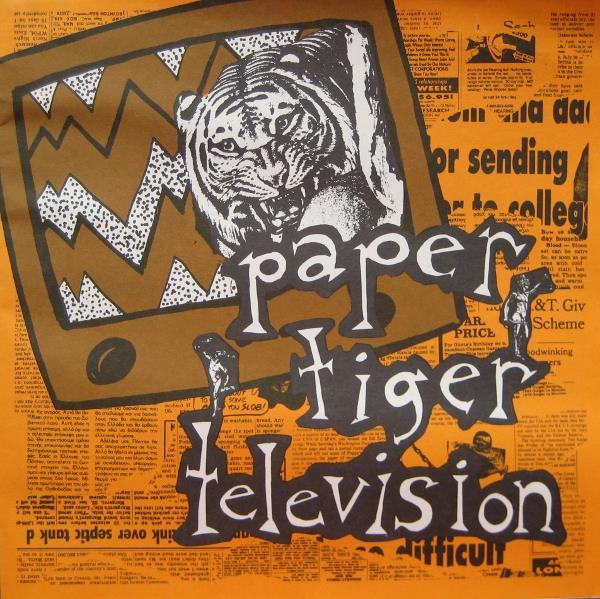 What is Video Activism?

How does PTTV’s work compare to earlier examples of activist videos we watched in class? (e.g. Four More Years)
“In the hands of a video activist, a camcorder becomes a powerful political instrument that can deter police violence.  An edit suite becomes a means for setting a political agenda.  A video projector becomes a mechanism for generating mass awareness.” (p. 1)
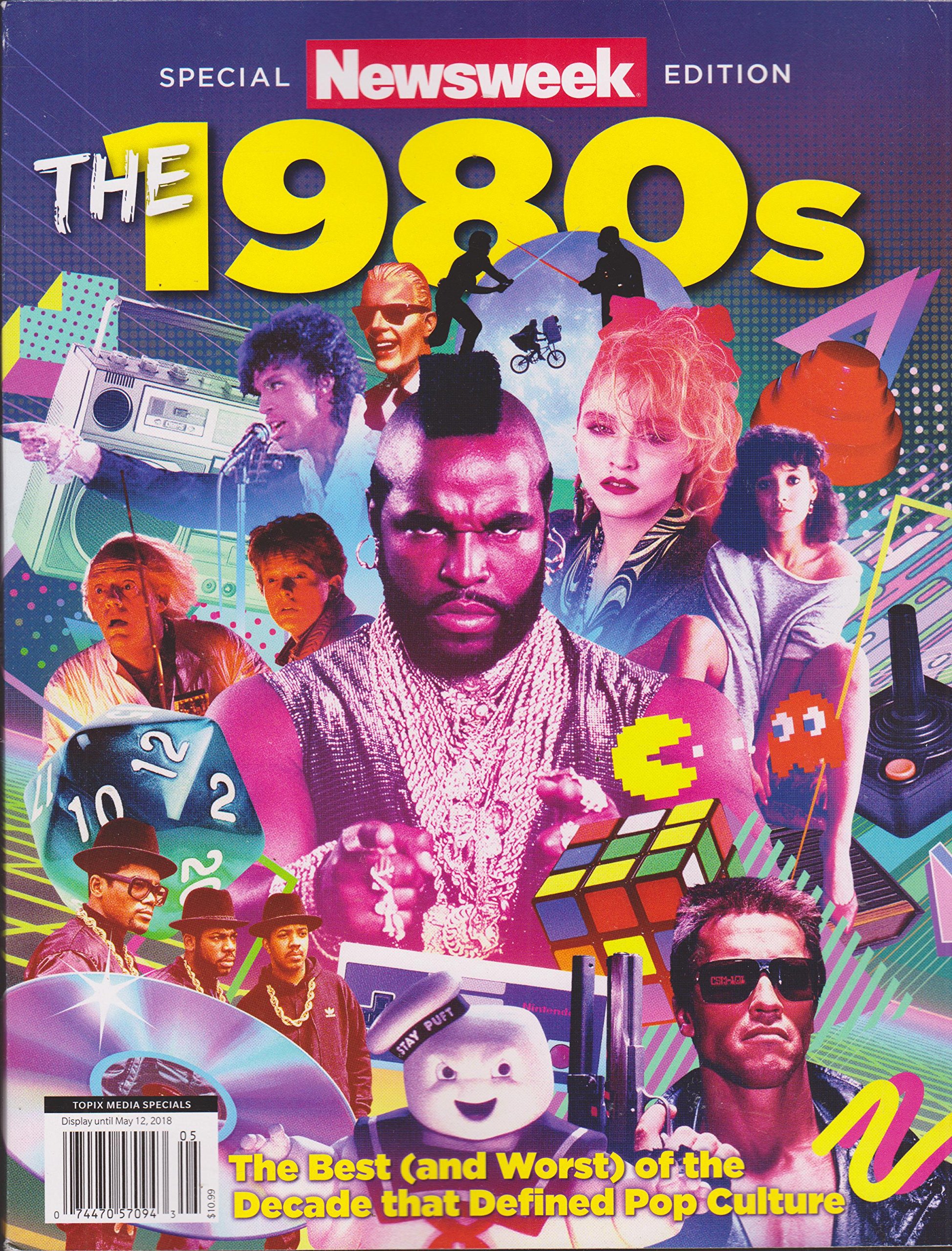 1980s: Historical Perspective
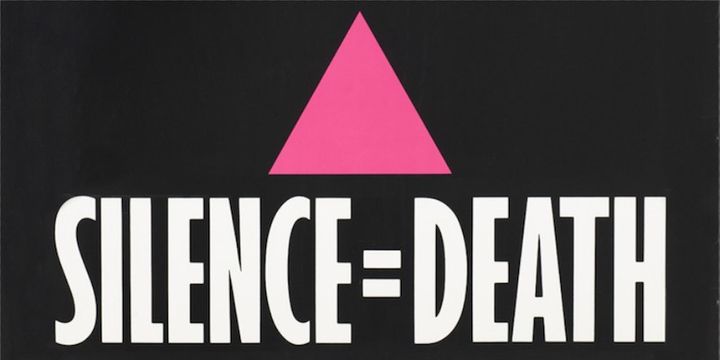 Case Study: AIDS Activist Videos
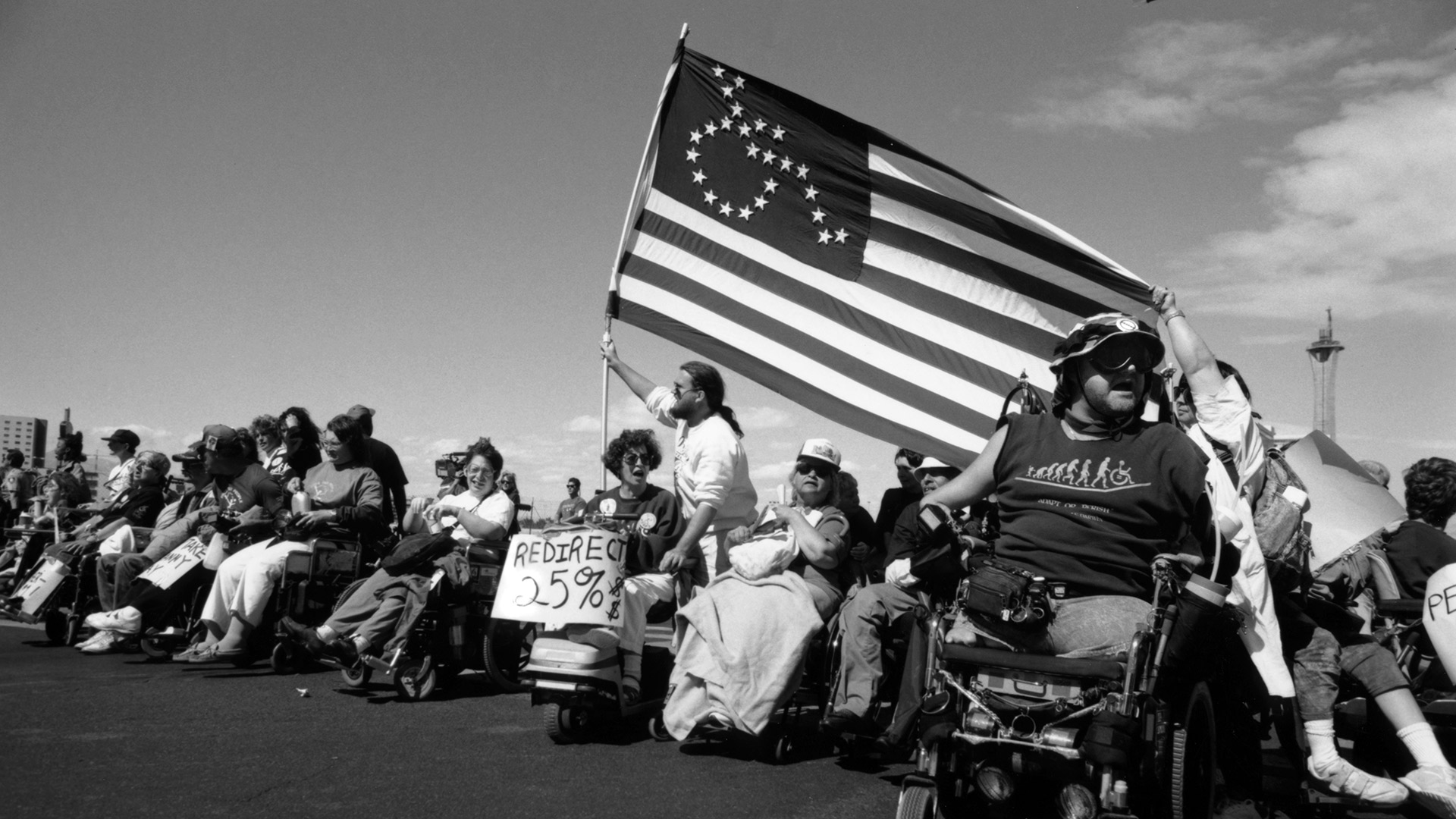 Context: Disability Rights Movement
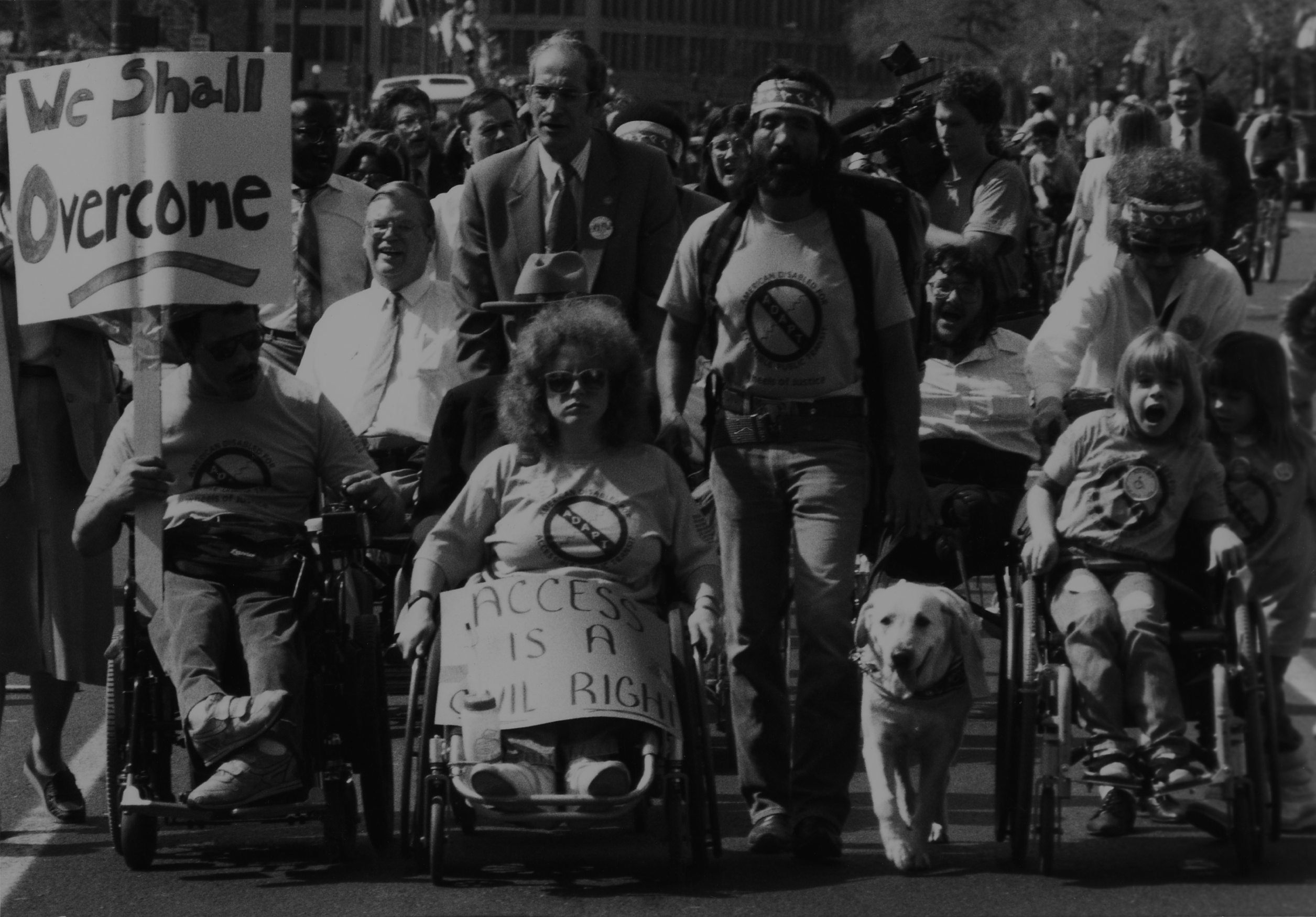 Disability Rights Movement

The 1960s civil rights movements did not include disability rights.  It was not included in the 1964 Civil Rights Act until an amendment introduced it in 1971 and 1972.
 
Until recently, persons with disabilities were not considered a minority group.

“The lack of opposition to discrimination against persons with disabilities with respect to employment allowed long-held stereotypes and prejudices to continue unchallenged.” (p. 325)
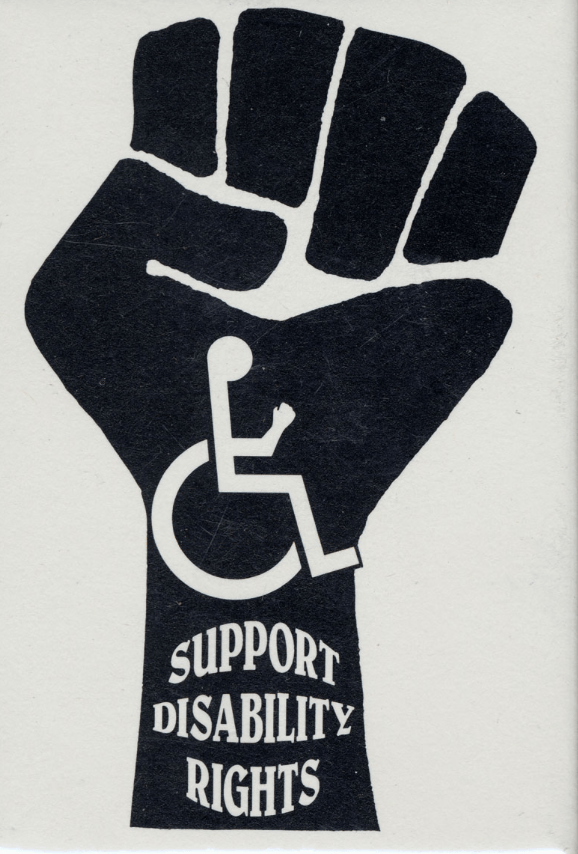 Disability Rights Movement

What are some of the lessons we learnt from the DSM on healthcare, civil rights, and activism?
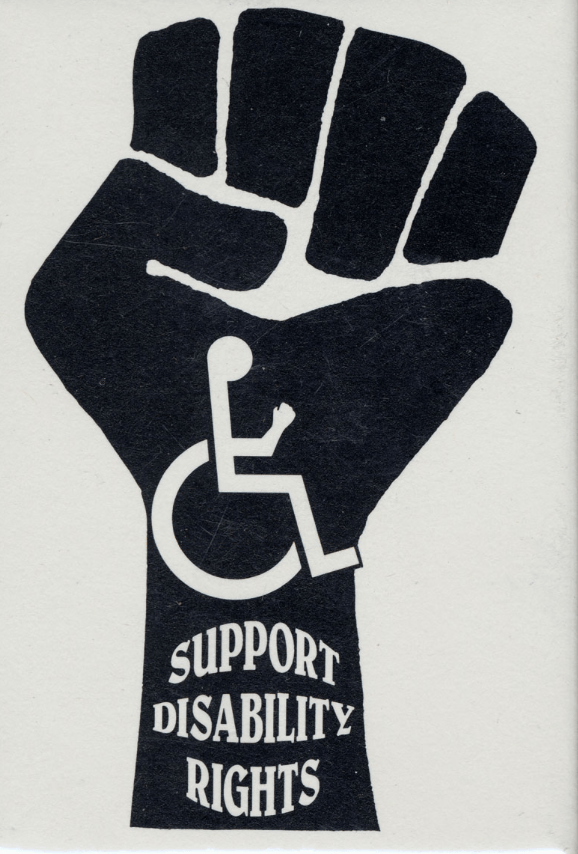 Disability Rights Movement

What are some of the lessons we learnt from the DSM on healthcare, civil rights, and activism?

It is imperative that those affected must be involved in determining the best methods for eliminating the problems created by oppression.
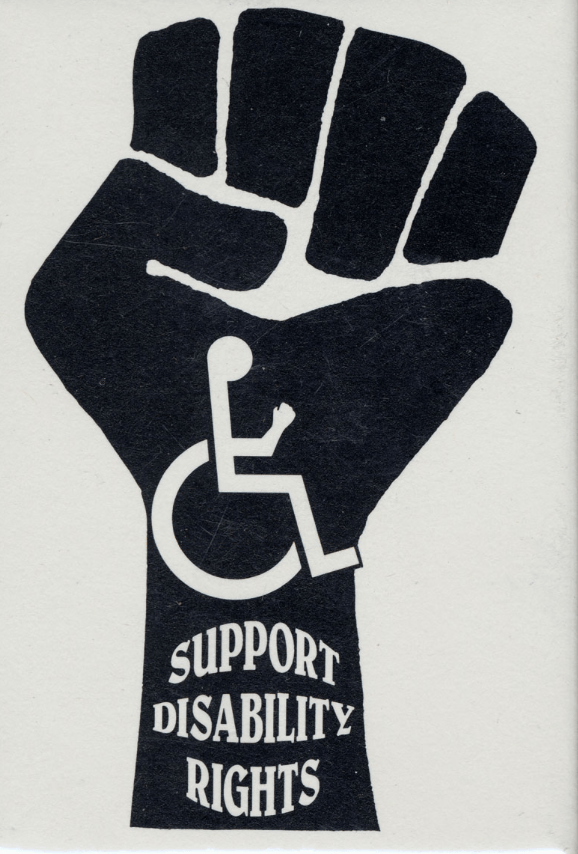 Disability Rights Movement

What are some of the lessons we learnt from the DSM on healthcare, civil rights, and activism?

Disability is often used as a synonym for victimization
Gran Fury, Kissing Doesn’t Kill Campaign, 1989
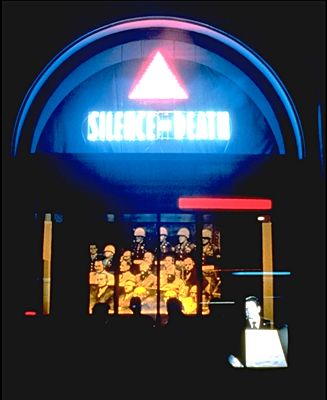 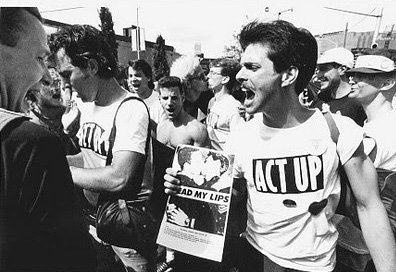